The Right to Math
Ensuring the Next Generation of Math Pathways Center Equity
Dr. Elisha Smith Arrillaga
November 10, 2021
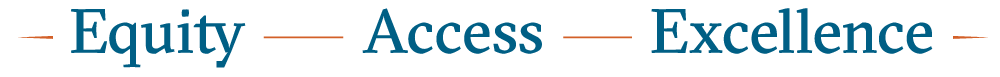 [Speaker Notes: ‘Ensuring the Next Generation of Math Pathways Center Equity’]
Website 1
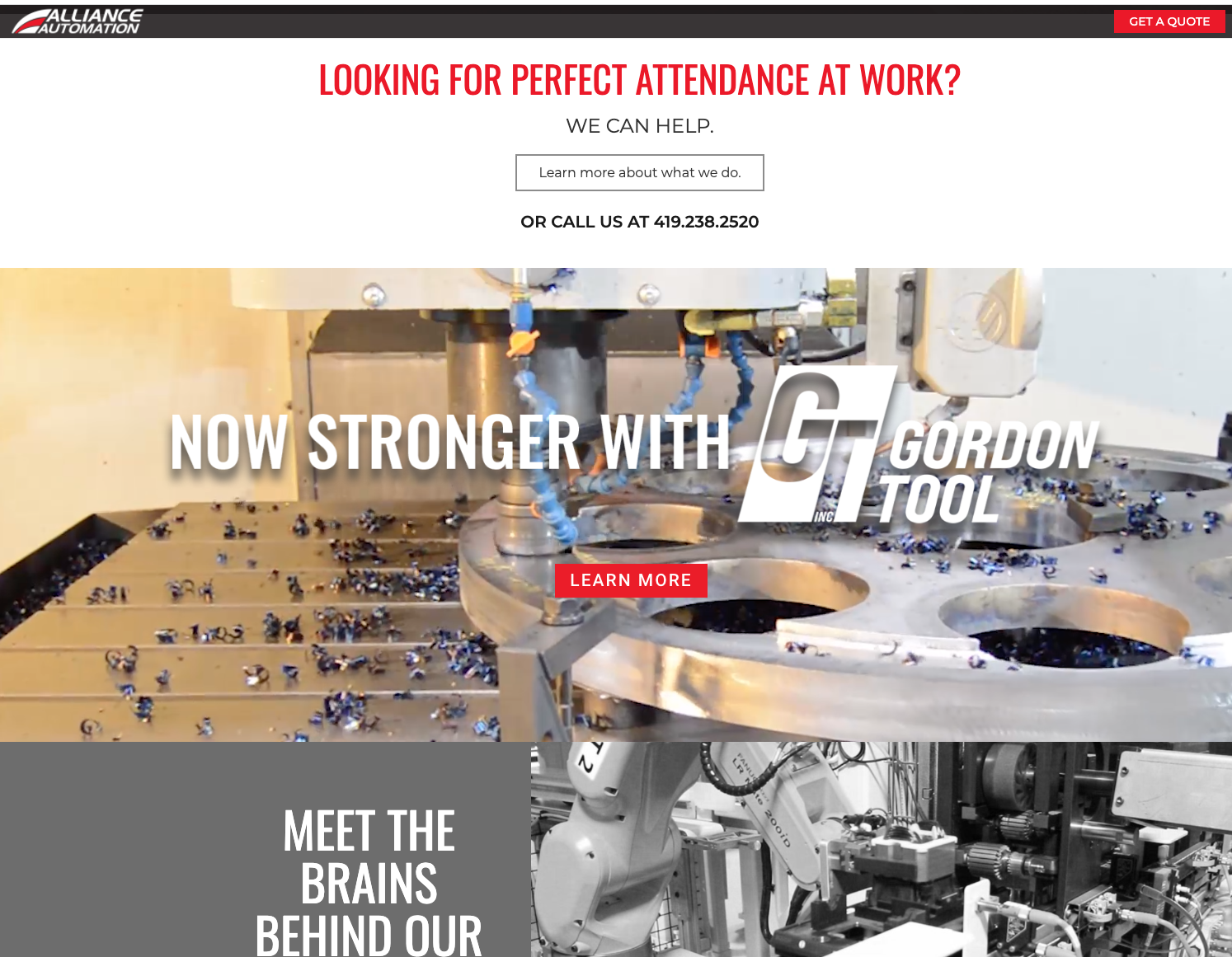 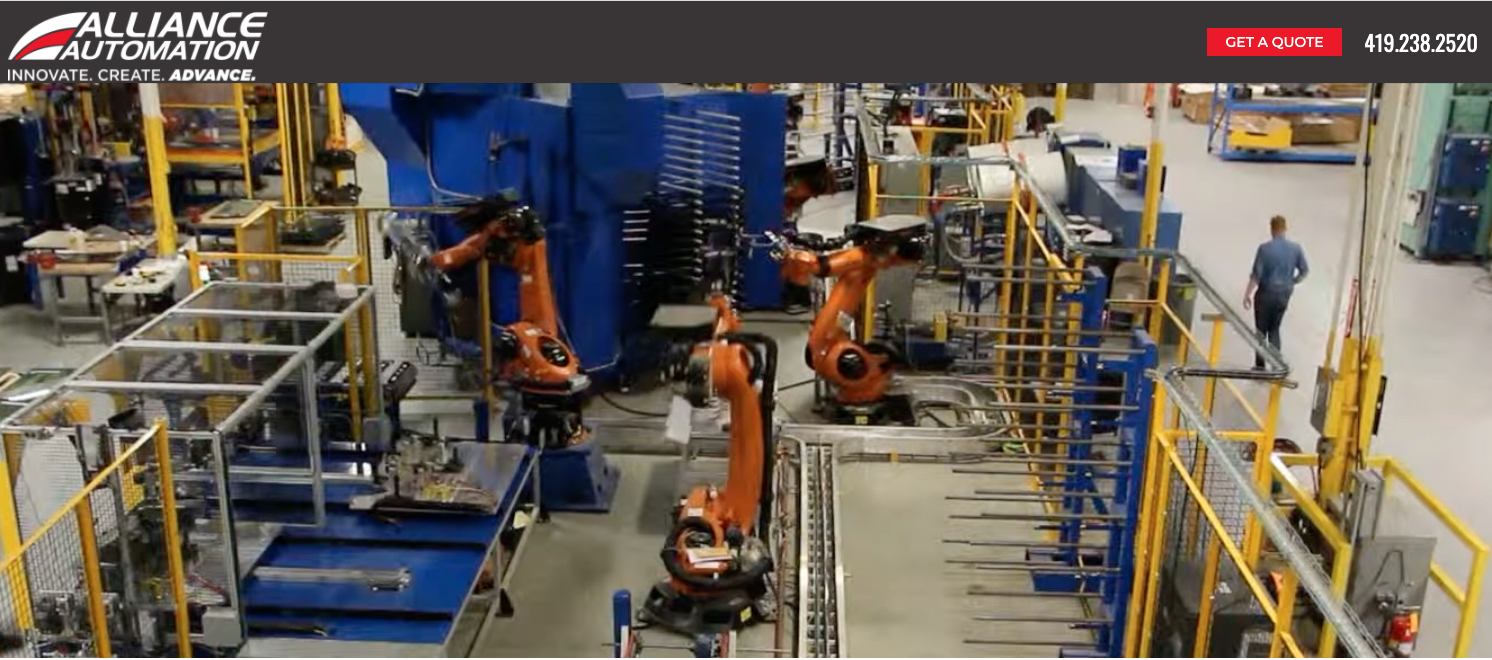 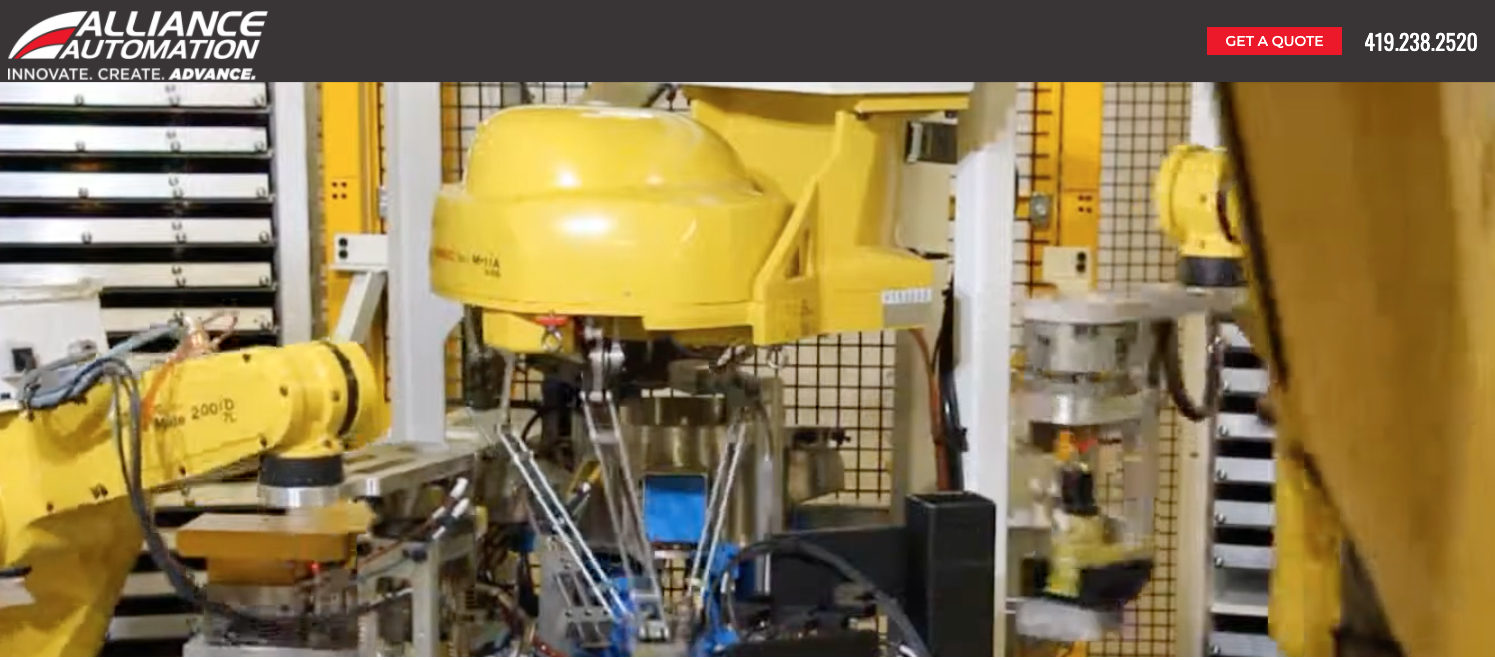 Website 2
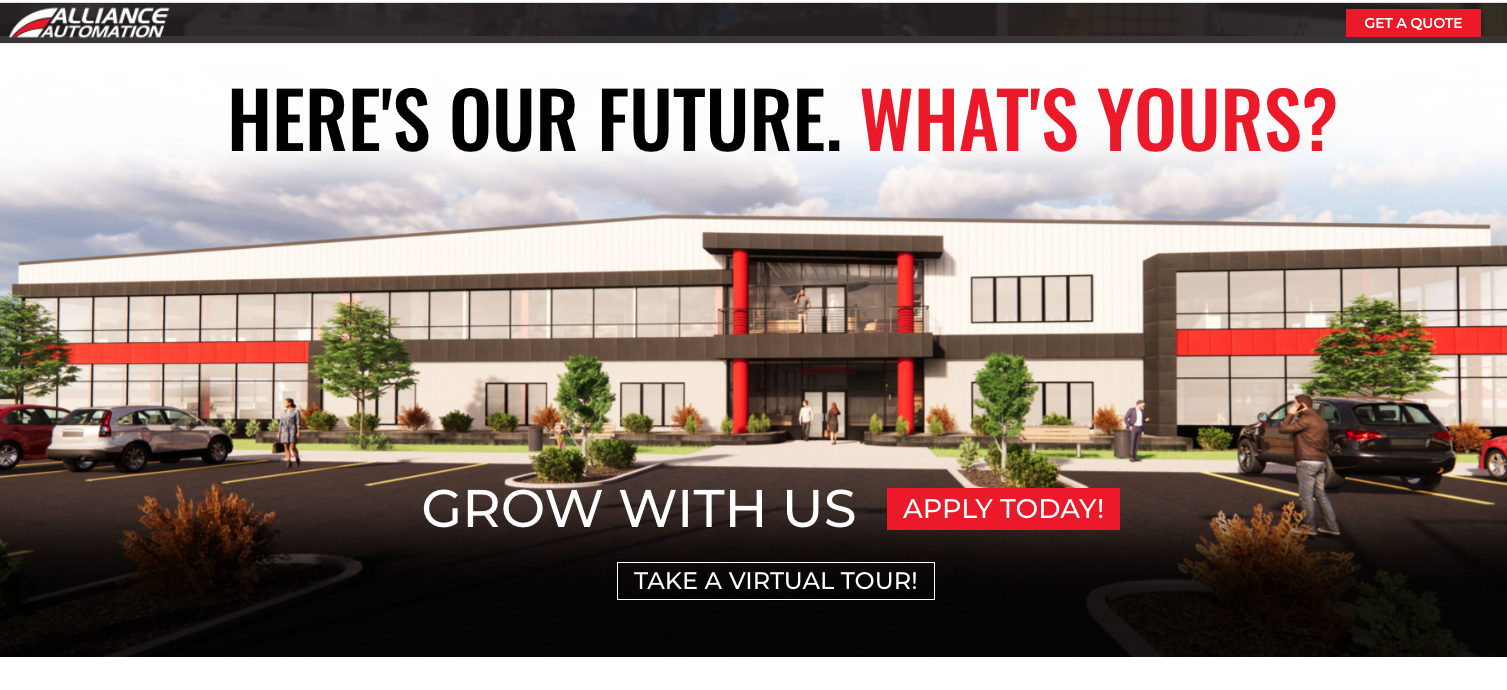 Website 3
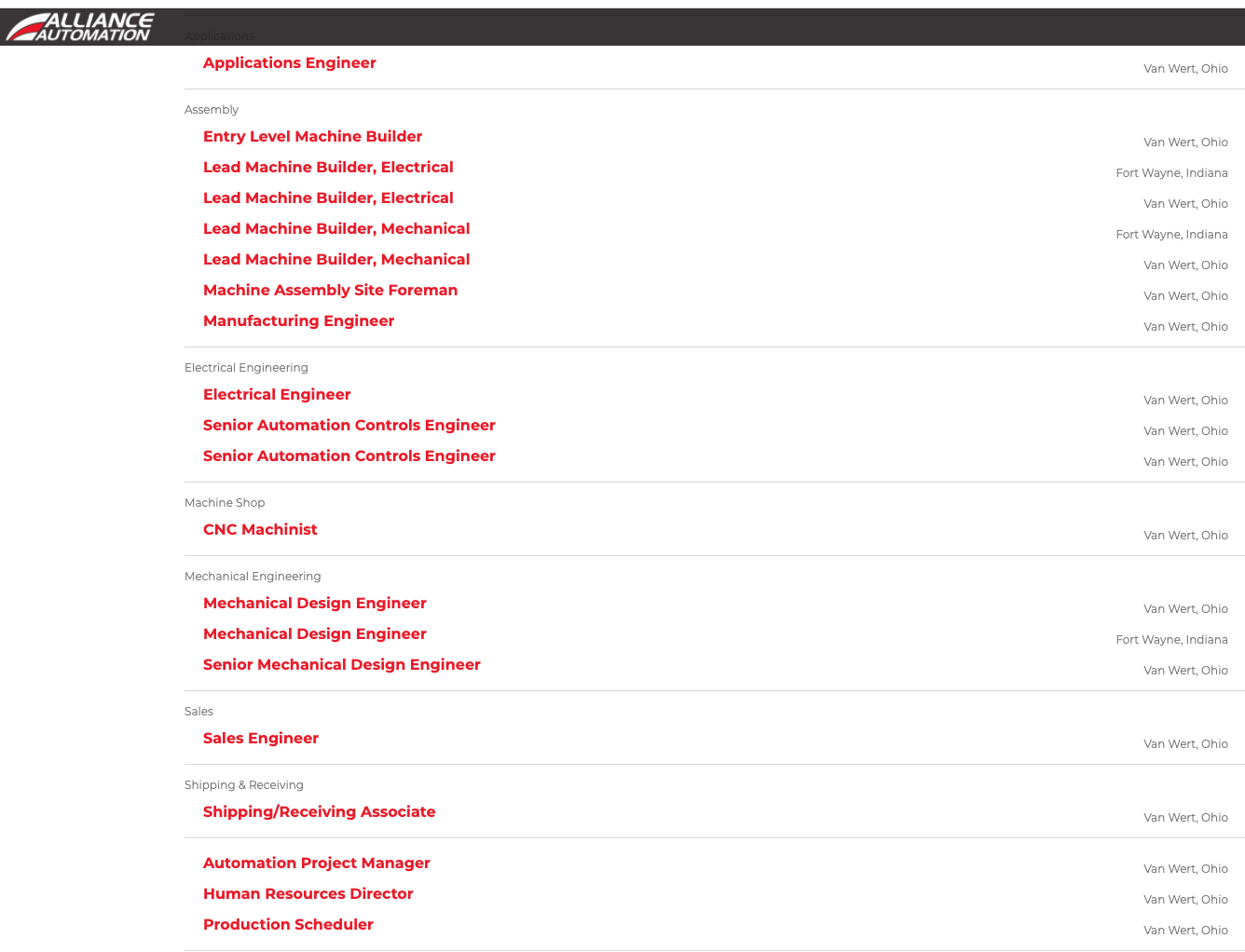 Job Demand Trends
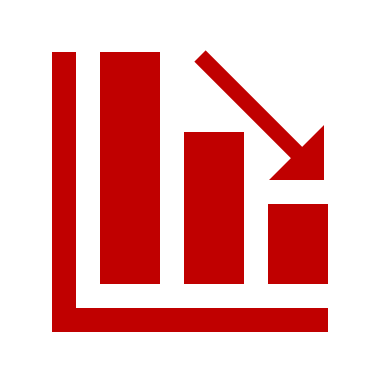 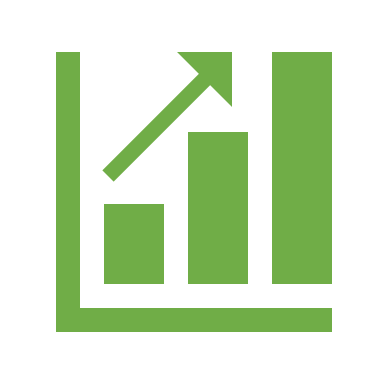 Growing Demand
Data Analysts and Scientists
AI & Machine Learning Specialists
Big Data Specialists
Digital Marketing and Strategy Specialists
Process Automation Specialists
Shrinking Demand
Data Entry Clerks
Administrative & Executive Secretaries
Accounting, Bookkeeping and Payroll Clerks
Accountants and Auditors
Assembly and Factory Workers
[Speaker Notes: Source: https://www3.weforum.org/docs/WEF_Future_of_Jobs_2020.pdf]
Careers
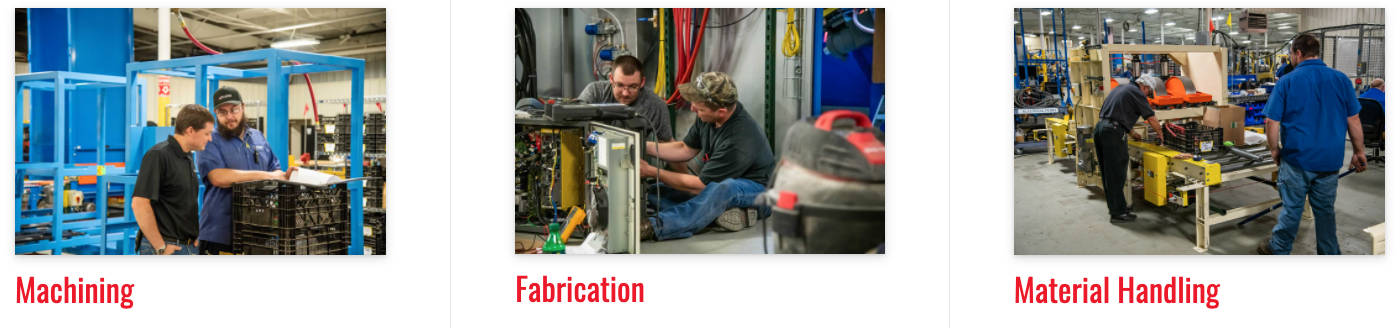 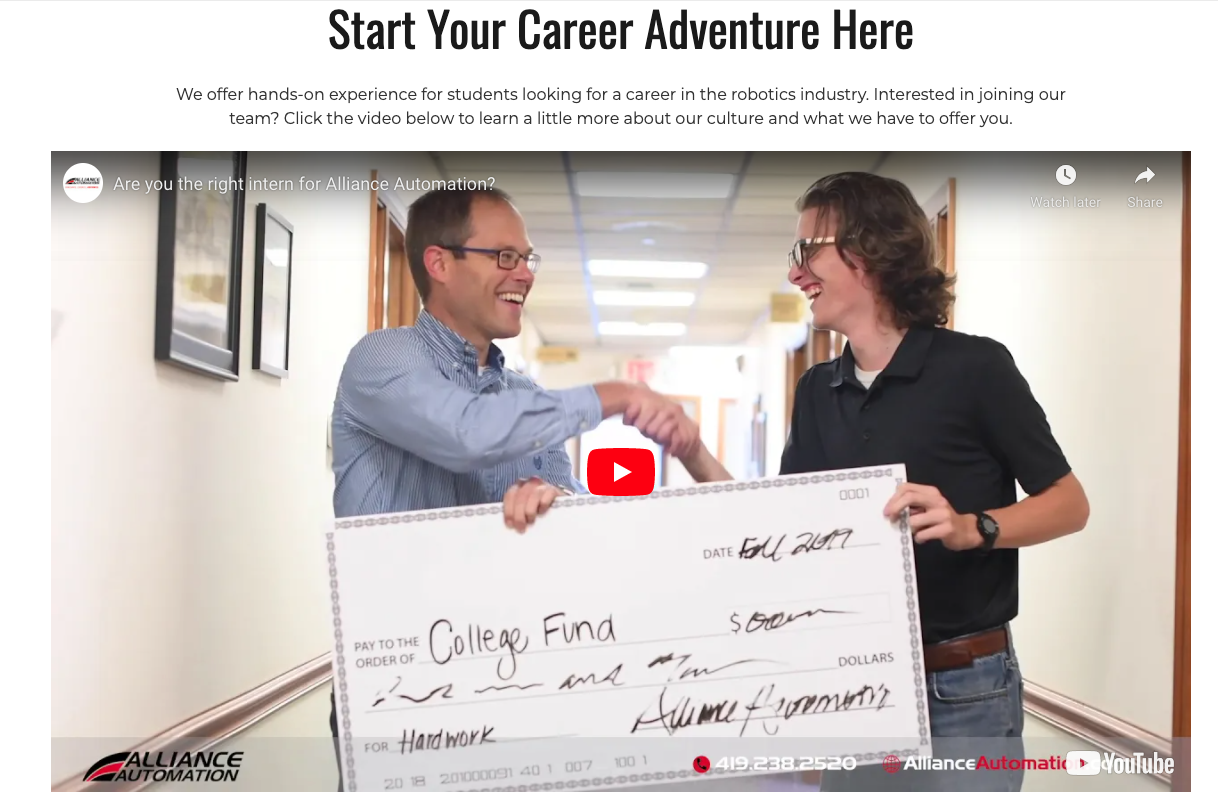 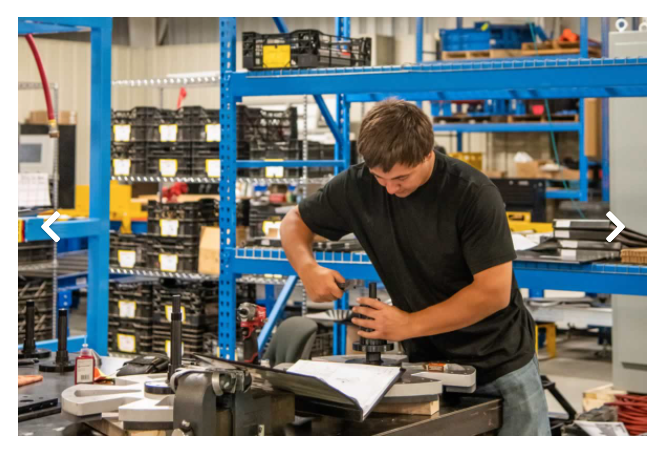 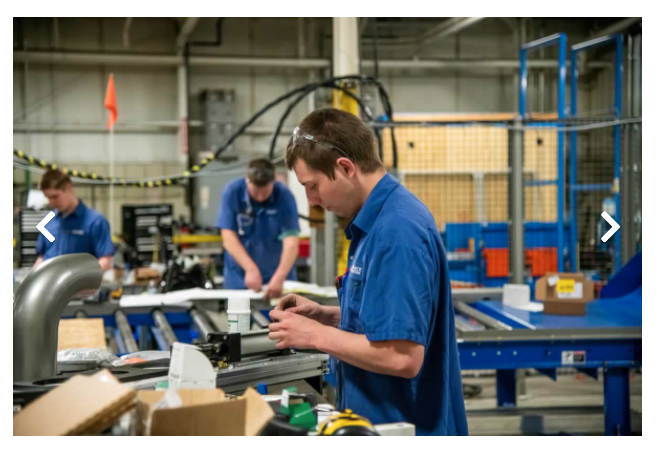 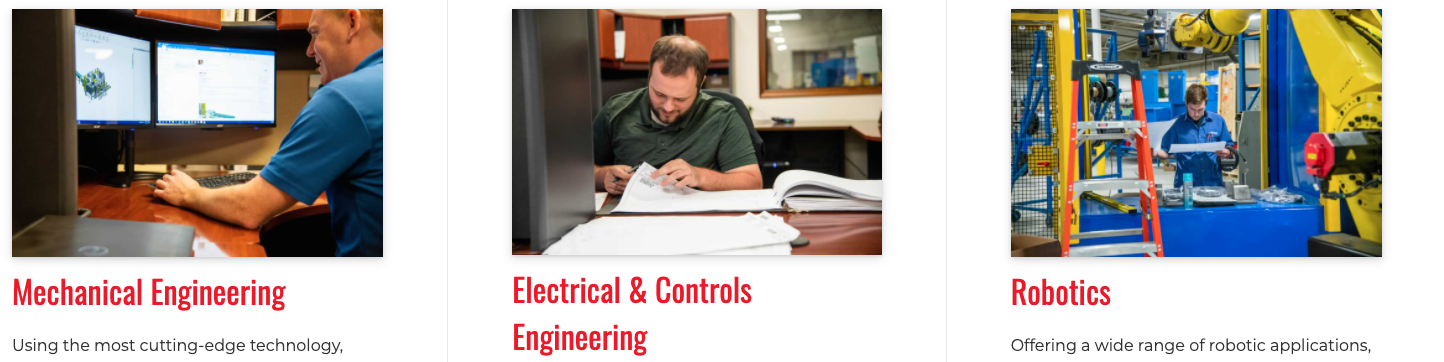 From One Pathway to Many: Then & Now
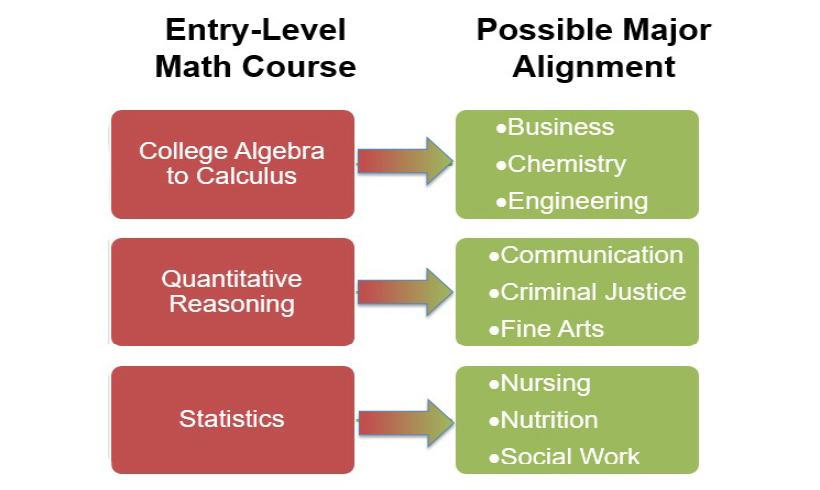 K-8 Math
Algebra I
Geometry
Algebra II
Pre-Calculus
Calculus
Family Engagement Building Blocks
Inform
Provide families & communities with relevant information regarding current inequities and plans to address them
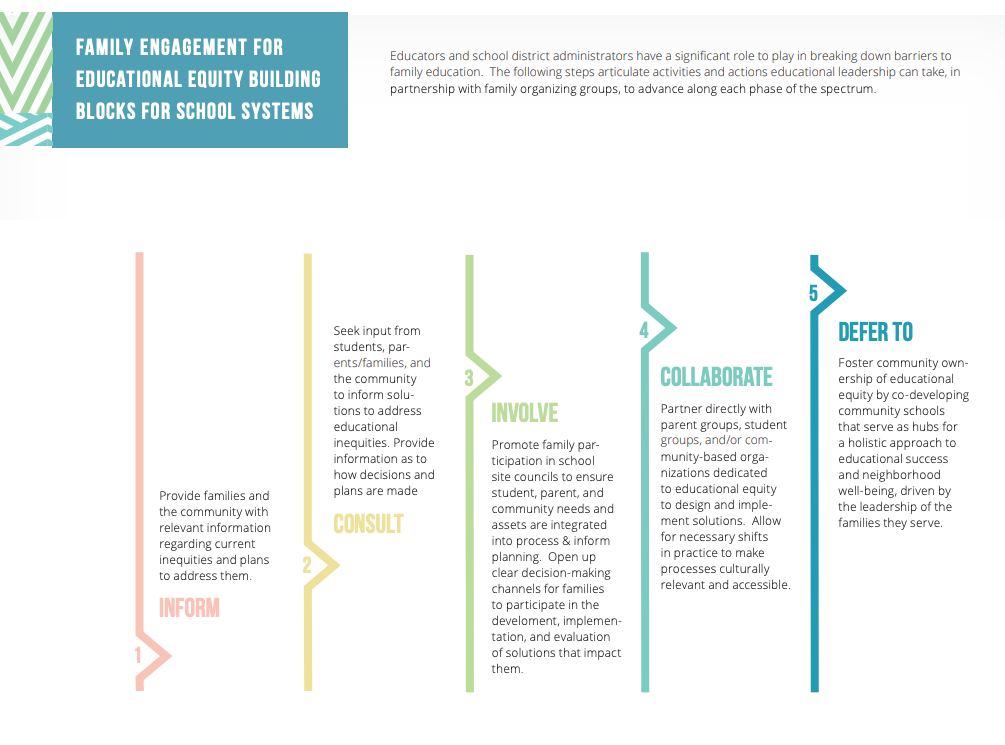 Consult
Seek input from students, parents/families, and the community to inform solutions to address educational inequities. Provide information as to how decisions & plans are made
Involve
Promote family participation in school site councils to ensure student, parent, community needs are met; Open up clear decision-making channels for participation in crafting solutions
Collaborate
Partner directly with parent groups, student groups, and/or community orgs focused on educational equity to design and implement solutions; Allow room for change/adjustment
Defer To
Foster community ownership of educational equity by co-developing community schools that serve as hubs for a holistic approach to educational success & community well-being
To Learn More…
Elisha Smith Arrillaga
elisha.smitharrillaga@austin.utexas.edu 
@ESArrillaga
Facebook.com/utdanacenter
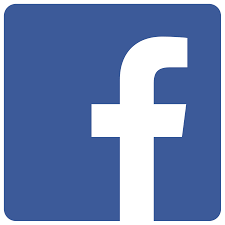 UTDanaCenter.org
Twitter.com/utdanacenter
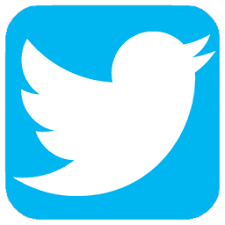 9